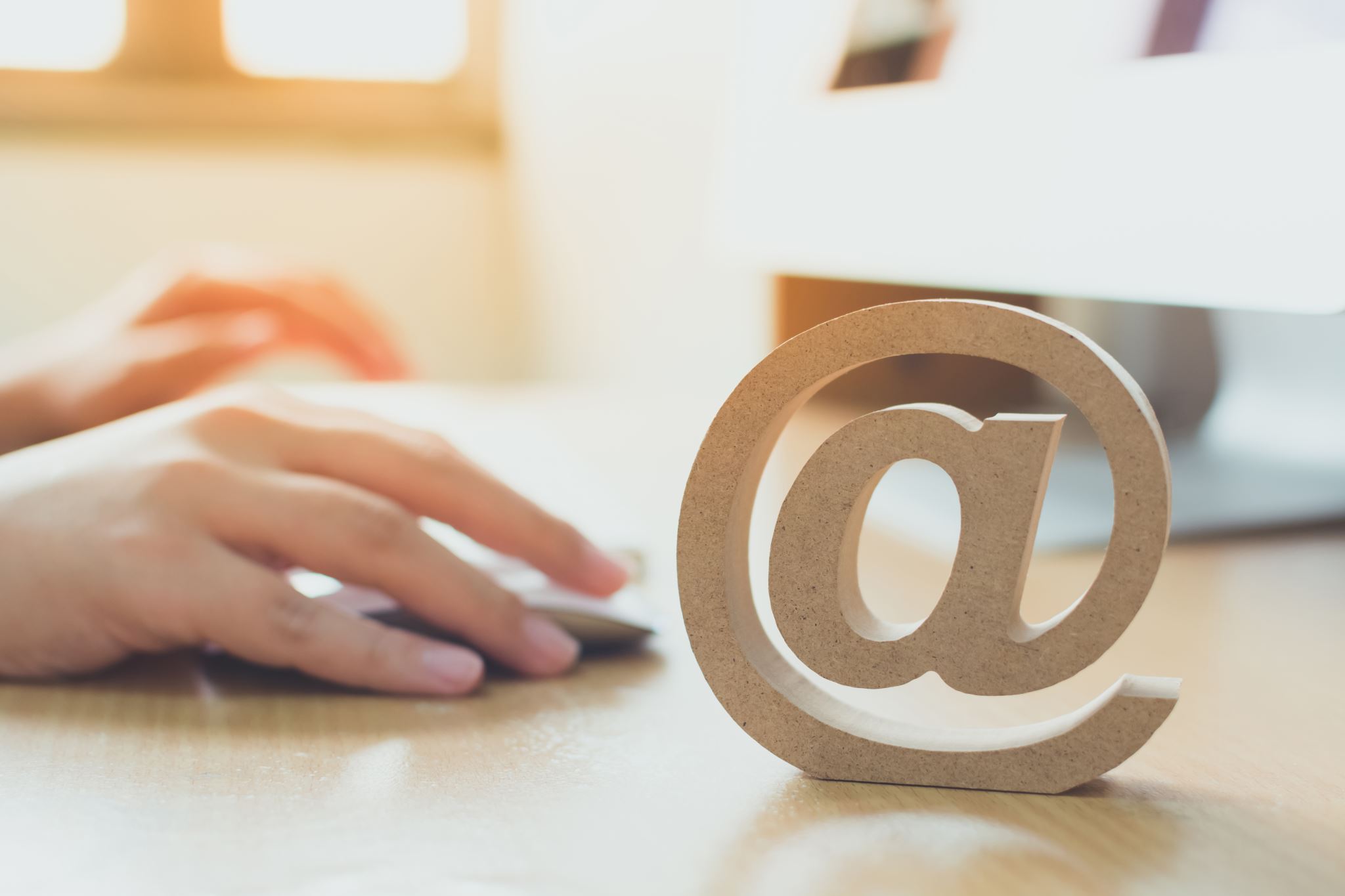 Staying safe on the internet! :)
By maya salameh 8b! :)
Knowing how to stay safe on the internet is very important, but how do we do it?
Switching off power points at the wall before connecting or disconnecting a mains electricity cable!
Doing this is extremely important, first, its already better to switch off power points you aren’t using or wont be using if you’re maybe going on holiday or something because leaving things running or forgetting to turn them off is a big waste of energy and can very easily be avoided by turning it off, but specifically when you want to connect or disconnect a cable its important to switch off power points at the wall and its one of the very simple and easy things to do to stay safe.
Not opening the case of your computer or any device as is!
opening the case is the most common way to verify the power supply. This is inconvenient and risks damaging delicate components when opening the case, so its better to not open it at all
Never using force to connect or disconnect a cable
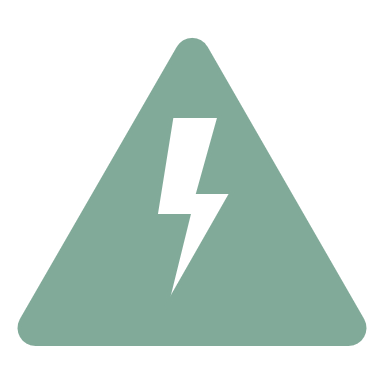 If you use a lot of force there’s a possibility that the cable would break, so its better to noy use force
Making sure the cables are disconnected before moving an object
its very important to make sure all wires are disconnected before moving the object as if u try carrying the item with cables still plugged into the wall it will pull on the cable either making it break or damage in some way.
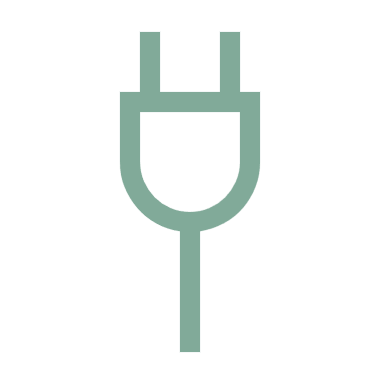 Never lifting heavy objects all on your own
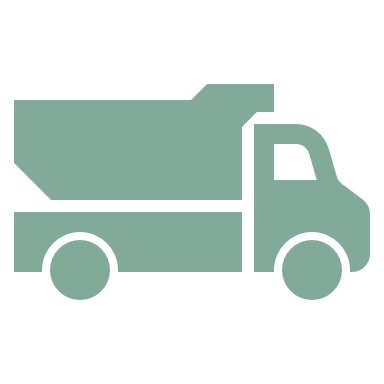 Lifting heavy objects on your own may lead to accidentally dropping them and breaking them, this can be easily avoided by asking some else for help.
If you’re unsure of what you’re about to do, ask for help
If you’re unsure about your capability of fixing something, its a lot better to ask someone else who understands more or may know how to sole the problem rather than trying to fix it on your own
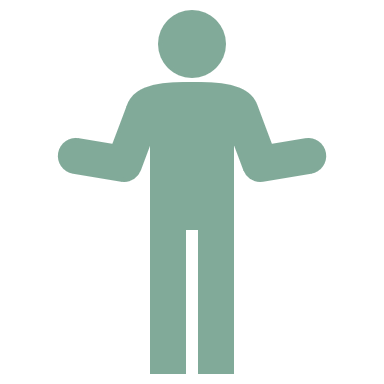